9:20-27
“Daniel’s Vision of The Seventy Weeks”
“Daniel’s Vision of The Seventy Weeks”
Chapter 8 - Daniels Vision 551-552 BC
Daniel naturally divides itself into two parts...
Personal history of Daniel – 1:1-6:28
Visions and prophecies of Daniel - 7:1-12:13
The second half of the book contains four visions seen by Daniel...
The vision of the four beasts - 7:1-28
The vision of the ram and the goat - 8:1-27
The vision of the seventy weeks - 9:1-27
The vision of the time of the end - 10:1-12:13
God reveals many things about His purpose and plan in history, specifically about the nation of Israel and the everlasting kingdom to come.
“Daniel’s Vision of The Seventy Weeks”
Chapter 9 - Daniels Prayer & 70 Week Vision - 551-552 BC
This was 539 b.c., 66 years after Daniel had been exiled.
This is about 12 years after the vision in Chapter 8 - 
1 Year before the first proclamation  of Cyrus for the Jews to return home. - 538 BC
Daniel 9:1 (NKJV)
1 In the first year of Darius the son of Ahasuerus, of the lineage of the Medes, who was made king over the realm of the Chaldeans—
“Daniel’s Vision of The Seventy Weeks”
Daniel’s Acceptable Prayer - (9:3-19)
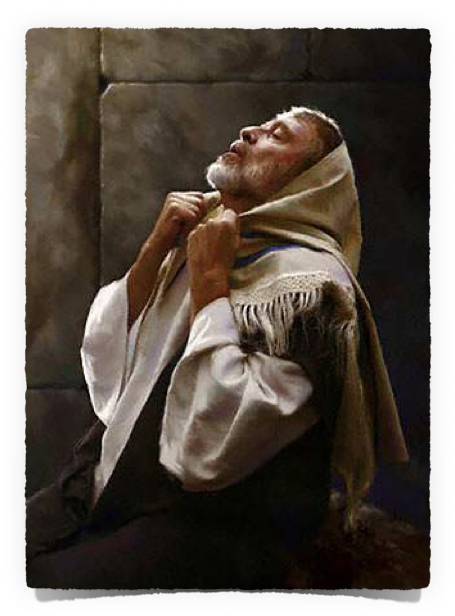 539 b.c., 66 years after Daniel had been exiled - 9:1
The word of the Lord through Jeremiah was about to be fulfilled (70 years) - 9:2
Daniel prays to God acknowledging The Lord’s Faithfulness - 9:4
Daniel acknowledges & confesses Judah’s sins - 9:5-15
Daniel’s  Petition - 9:16-19
“Daniel’s Vision of The Seventy Weeks”
In response to Daniels prayer, Gabriel is sent with a message regarding God’s plans 
In response to Daniels prayer, Gabriel is sent with a message regarding God’s plans
“Daniel’s Vision of The Seventy Weeks”
God’s Answer To Daniel’s Prayer - (9:20-27)
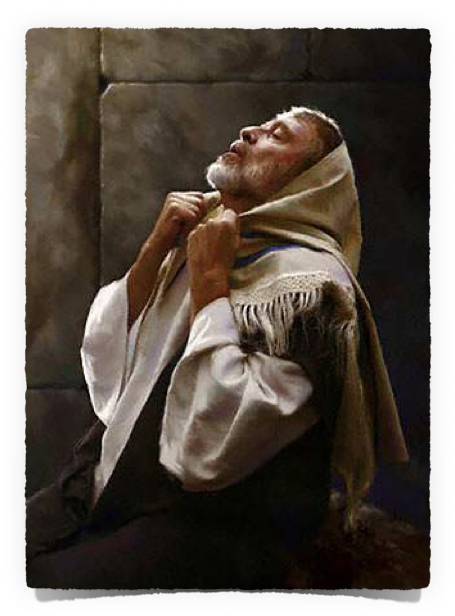 In response to Daniels prayer, Gabriel is sent with a message regarding God’s plans 
For the  nation of Israel,
God's provision of the remedy to take away their sins, 
The consummation of His purpose for them as His people, including the eventual permanent removal of national Israel.
Daniel 9:20–27 (NKJV)
20 Now while I was speaking, praying, and confessing my sin and the sin of my people Israel, and presenting my supplication before the Lord my God for the holy mountain of my God, 21 yes, while I was speaking in prayer, the man Gabriel, whom I had seen in the vision at the beginning, being caused to fly swiftly, reached me about the time of the evening offering.
Daniel 9:20–27 (NKJV)
22 And he informed me, and talked with me, and said, “O Daniel, I have now come forth to give you skill to understand. 23 At the beginning of your supplications the command went out, and I have come to tell you, for you are greatly beloved; therefore consider the matter, and understand the vision: 24 “Seventy weeks are determined For your people and for your holy city,
Daniel 9:20–27 (NKJV)
To finish the transgression, To make an end of sins, To make reconciliation for iniquity, To bring in everlasting righteousness, To seal up vision and prophecy, And to anoint the Most Holy. 25 “Know therefore and understand, That from the going forth of the command To restore and build Jerusalem Until Messiah the Prince, There shall be seven weeks and sixty-two weeks; The street shall be built again, and the wall, Even in troublesome times.
Daniel 9:20–27 (NKJV)
26 “And after the sixty-two weeks Messiah shall be cut off, but not for Himself; And the people of the prince who is to come Shall destroy the city and the sanctuary. The end of it shall be with a flood, And till the end of the war desolations are determined. 27 Then he shall confirm a covenant with many for one week; But in the middle of the week He shall bring an end to sacrifice and offering. And on the wing of abominations shall be one who makes desolate, Even until the consummation, which is determined, Is poured out on the desolate.”
“Daniel’s Vision of The Seventy Weeks”
God’s Answer To Daniel’s Prayer - (9:20-27)
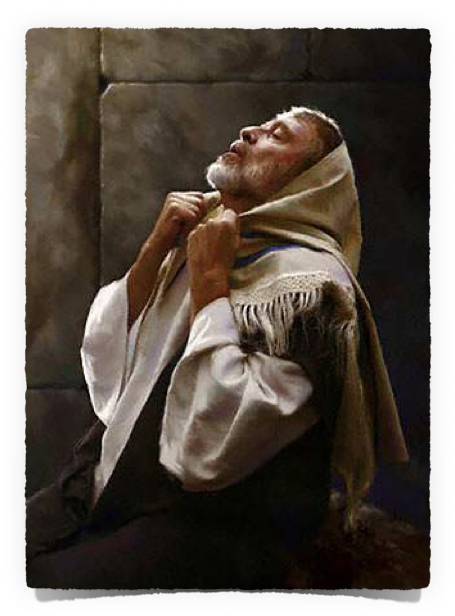 The Arrival Of Gabriel - (20-23)
At The Time Of Evening Offering… Even as Daniel was confessing his sin and the sin of his people, and making supplication for the holy mountain of God (i.e., Jerusalem) - Dan 9:20-21
Gabriel was the same angel seen in the vision at the beginning - cf. Dan 8:16
“Daniel’s Vision of The Seventy Weeks”
God’s Answer To Daniel’s Prayer - (9:20-27)
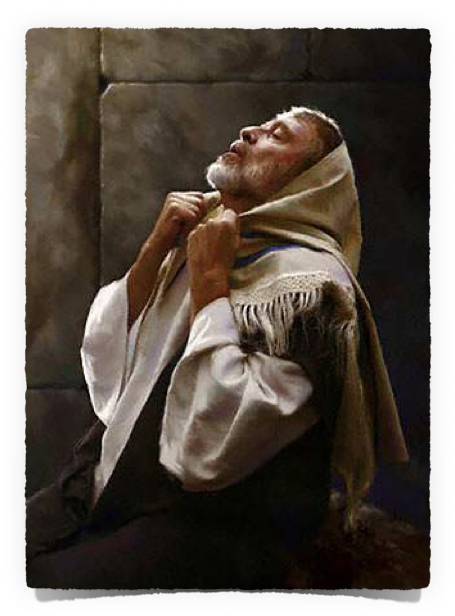 The Arrival Of Gabriel - (20-23)
To Give Daniel Skill To Understand... Commanded to do so even at the beginning of Daniel's prayer - Dan 9:22-23
 For Daniel was "greatly beloved" - vs. 23, cf. Dan 10:11,19
“Daniel’s Vision of The Seventy Weeks”
God’s Answer To Daniel’s Prayer - (9:20-27)
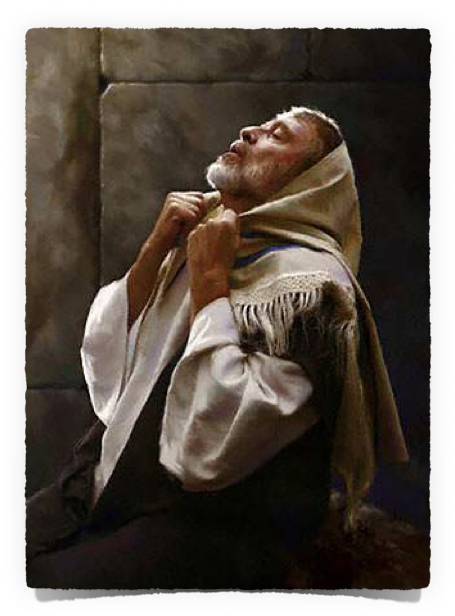 Things Mentioned in the VISION
Future provision for the removal & abrogation of the nation of Israel's iniquities -
Certainty of the vision - 
Rebuilding of Jerusalem and temple -
The Messiah would be cut off
The sanctuary would be destroyed 
The one (nation) that makes desolate will also be destroyed
“Daniel’s Vision of The Seventy Weeks”
God’s Answer To Daniel’s Prayer - (9:20-27)
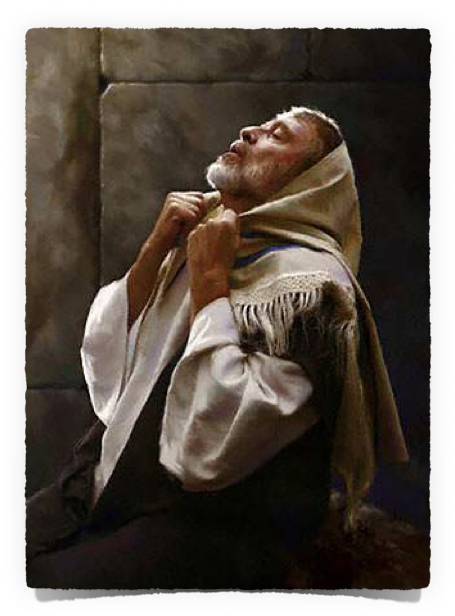 Things Mentioned in the VISION
The Jews and their worship under the Old Law - as well as the law itself -
The coming of the Messiah - Jesus Christ - His death - and His redemptive work
The city of Jerusalem - its rebuilding - its troubles - and its ultimate destruction -
The Roman government - The desolator’s - & the eventual desolated
“Daniel’s Vision of The Seventy Weeks”
God’s Answer To Daniel’s Prayer - (9:20-27)
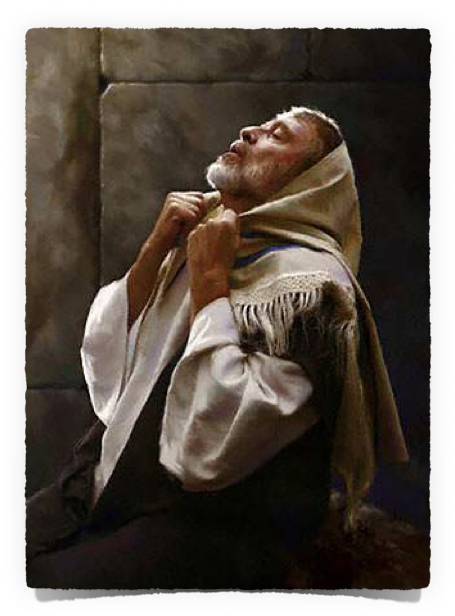 Statement Of What Is To Occur...
70 "weeks" are determined for Daniel's people (Israel) and his holy city (Jerusalem) - Dan 9:24
Six things would occur related to the work of the coming Messiah
To finish the transgression
To make an end of sins
To make reconciliation for iniquity
To bring everlasting righteousness
 To seal up the vision & prophecy 
 To anoint the Most Holy
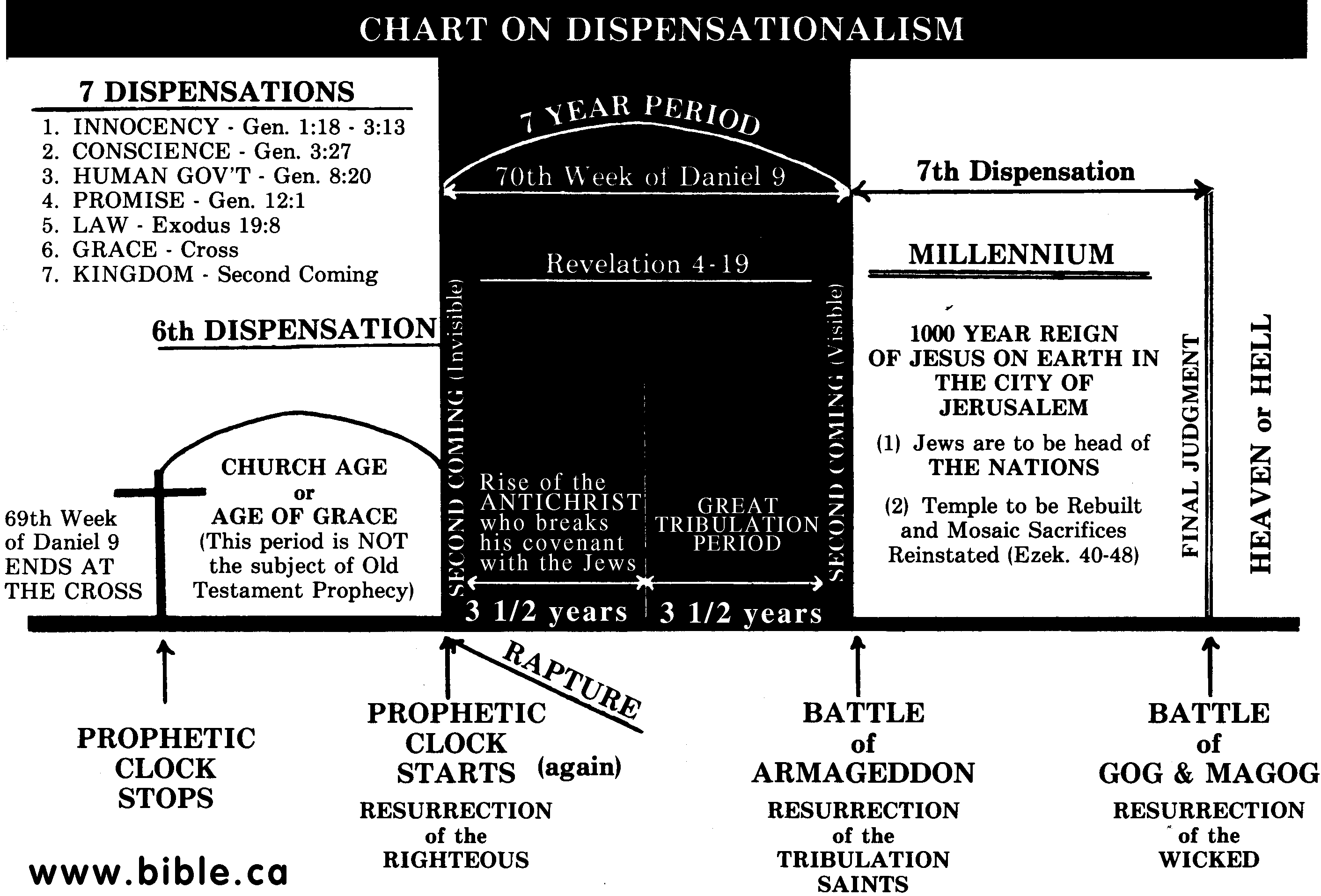 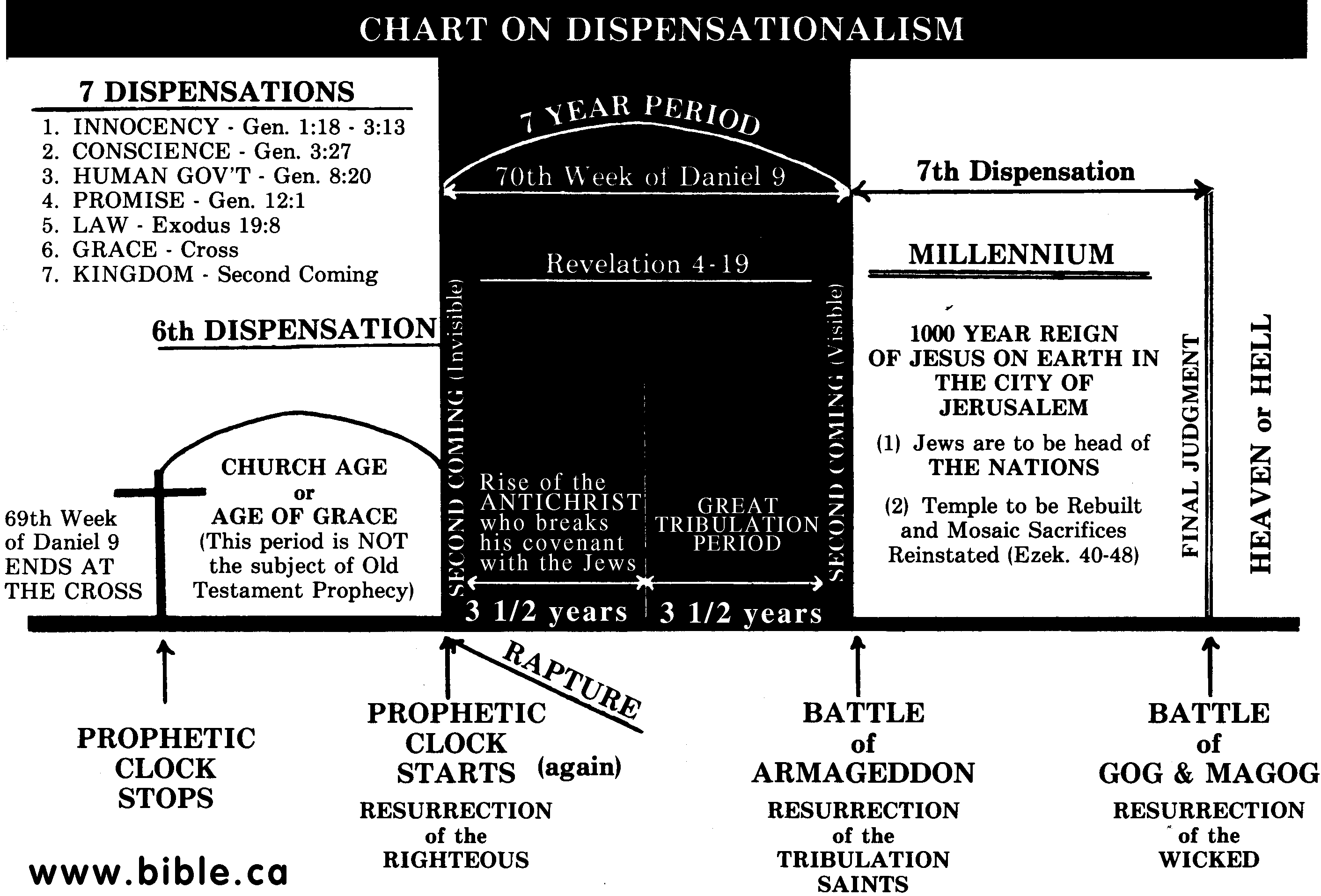 IN ORDER FOR PREMILLENNIALISM TO BE RIGHT
GOD HAS TO BE WRONG!!!!! 
IN ORDER FOR PREMILLENNIALISM TO BE RIGHT
GOD HAS TO BE WRONG!!!!!
“Daniel’s Vision of The Seventy Weeks”
God’s Answer To Daniel’s Prayer - (9:20-27)
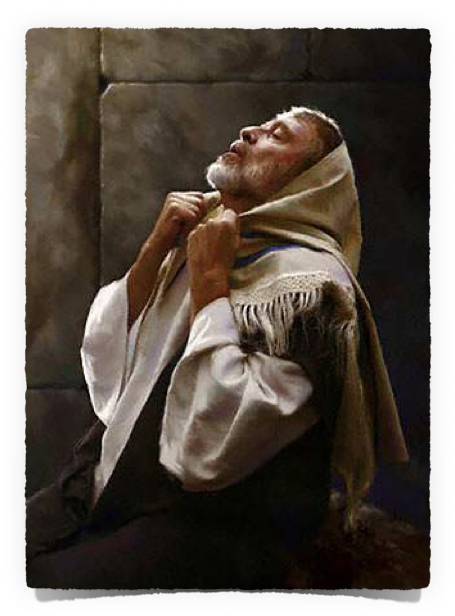 Specific Description
from the going forth of the command To restore and build Jerusalem  — The decree of Cyrus (539-538 BC) - cf. Ezr 1:1-4  
Until Messiah the Prince,  — 7 weeks and 62 weeks - (69 weeks) / 483 years - Dan 9:25
Within the first 7 sevens the City is completed - 432 BC
“Daniel’s Vision of The Seventy Weeks”
God’s Answer To Daniel’s Prayer - (9:20-27)
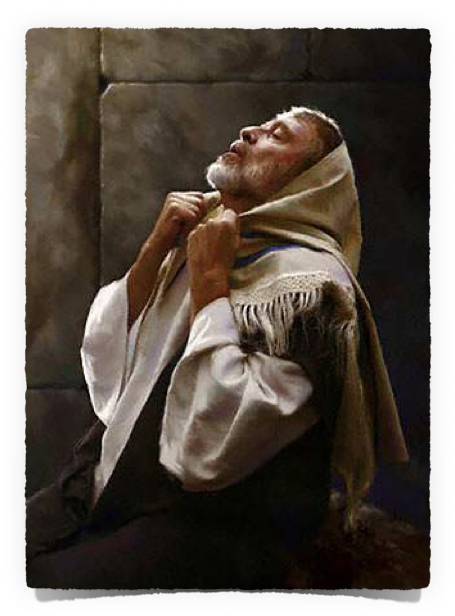 Specific Description
After 62 more weeks, - Dan 9:26-27
Messiah cut off, 
People of the prince shall destroy the city and sanctuary
For 1 week, he shall confirm a covenant with many
In the middle of the week - end of sacrifice and offering
The abomination and desolation to come -
“Daniel’s Vision of The Seventy Weeks”
God’s Answer To Daniel’s Prayer - (9:20-27)
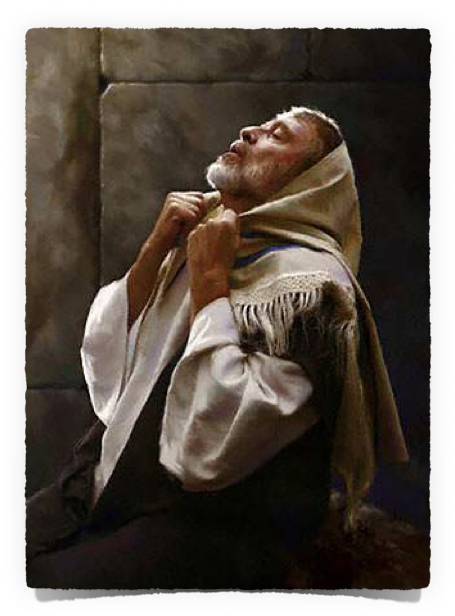 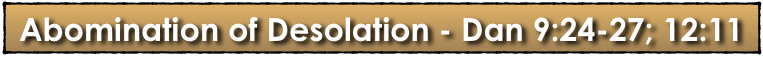 Matthew 24:15 (NKJV) 15 "Therefore when you see the 'abomination of desolation,' spoken of by Daniel the prophet, standing in the holy place" (whoever reads, let him understand),
Mark 13:14 (NKJV) 14 "So when you see the 'abomination of desolation,' spoken of by Daniel the prophet, standing where it ought not" (let the reader understand), "then let those who are in Judea flee to the mountains.
Luke 21:20-22 (NKJV) 20 "But when you see Jerusalem surrounded by armies, then know that its desolation is near.  21 Then let those who are in Judea flee to the mountains, let those who are in the midst of her depart, and let not those who are in the country enter her. 22 For these are the days of vengeance, that all things which are written may be fulfilled.
7 sevens
62 sevens
1/2  seven
1/2  seven
27 ad
538, 457 BC
516 - 432  BC
30 ad
Gospel confirmed
Taken to Gentiles 
Jer. falls 70 ad
City rebuilt 
(temple / worship / walls)
Ez / Neh.
Messiah crucified
Christ cut off 
Is. 53:8
Cyrus’ Proc. - 
Ez 1:1-4; 
Is 44:28; 45:13
Messiah Anointed
Baptism of Jesus
“Daniel’s Vision of The Seventy Weeks”
God’s Answer To Daniel’s Prayer - (9:20-27)
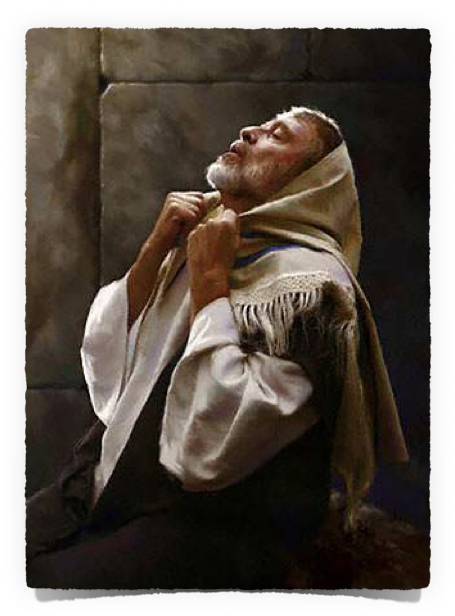 Things Completed …
The city and temple - 432 BC
The means of redemption for mankind - 30 AD
The giving and confirmation of God’s New Covenant - 30 - 96 AD
The end of the Mosaic covenant & commonwealth -70 AD
The kingdom of the Messiah established & confirmed / Judaism & Rome fell but the kingdom of Christ would stand forever - vs. 27 - 337 AD ; Dan 2:44
This prophecy has been completely fulfilled -
“Daniel’s Vision of The Seventy Weeks”
God’s words ARE TRUE & CERTAIN
Have you believed in the Messiah & obeyed Him?
God’s words ARE TRUE & CERTAIN
Have you believed in the Messiah & obeyed Him?
“Daniel’s Vision of The Seventy Weeks”
Charts by Don McClain
Preached September 9, 2018 PM
West 65th Street church of Christ / P.O. Box 190062 / Little Rock AR 72219 / 501-568-1062
Email – donmcclain@sbcglobal.net  
More Keynote, PPT & Audio Sermons:
http://w65stchurchofchrist.org/coc/sermons/
Luke 19:41–44 (NKJV)
41 Now as He drew near, He saw the city and wept over it, 42 saying, “If you had known, even you, especially in this your day, the things that make for your peace! But now they are hidden from your eyes. 43 For days will come upon you when your enemies will build an embankment around you, surround you and close you in on every side, 44 and level you, and your children within you, to the ground; and they will not leave in you one stone upon another, because you did not know the time of your visitation.”